Tour of Croatia
Tour of Croatia je međunarodno biciklističko natjecanje kroz Hrvatsku čije se prvo izdanje održalo od 22. do 26. travnja 2015.
Financiranje ovog velikog športskog projekta, koji se uz sudjelovanje svjetskih biciklističkih ekipa održalo u šest regija u Hrvatskoj poduprijelo je vijeće Hrvatske turističke zajednice na sjednici Turističkog vijeća.
Sudjelovalo je dvadesetak profesionalnih momčadi, od čega osam momčadi s World Toura. Šestodnevni događaj prenosili su HRT i Eurosport. Natjecalo se oko 160 natjecatelja, s oko 140 ljudi u pratnji, 200 ljudi u organizaciji karavana, šest šlepera s opremom, motorkotači, helikopter i zrakoplov i drugo. Uz utrku se organiziralo niz kulturnih i zabavnih događanja. Turistička važnost projekta je u tome što se njime proširuje sezona i dokazano vrlo učinkovito promiče državu i krajeve kroz koje prolazi. Polovinu troškova činit će financiranje prijenosa uživo na Eurosportu.
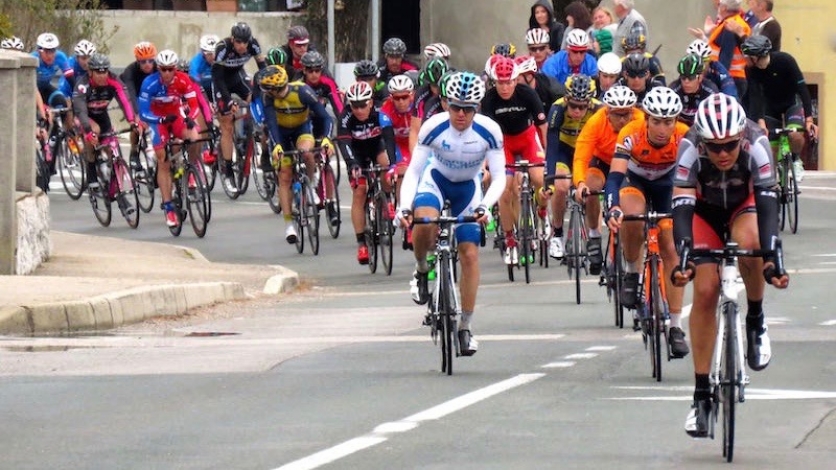 Etape
Tour of Croatia sastoji se od 6 etapa.
Je od Osijeka do Varaždina
 Je od Sv. Martina do Zagreba
Je od Poreča do Umaga
Je od Crikvenice do Vojaka
Je od Plitvica do Splita
Je od Makarske do Šibenika
Najtrofejniji hrvatski vozač koji se pojavio na startu bio je 37-godišnji veteran Radoslav Rogina, koji nastupa za slovensku momčad Adria Mobil. Uz njega, od hrvatskih vozača nastupio je i Matija Kvasina i Josip Rumac, koji ove sezone nastupaju za azerbajdžanski sastav Synergy Baku Cycling Project, Bruno Maltar kao član slovenske Radenske, dok su u sastavu Meridiane Kamen iz Pazina bili Emanuel Kišerlovski, Mateo Franković i Paolo Rigo.
Hrvatski biciklist Matija Kvasina (Synergy Baku Cycling Project) drugi je stigao na cilj četvrte, 'kraljevske' etape utrke Tour of Croatia vožene 22. travnja, koja je cilj imala na Učki, a tim je rezultatom preuzeo vodstvo u ukupnom redoslijedu dvije etape prije završetka. Pobjednik etape koja je start imala u Crikvenici bio je Austrijanac Riccardo Zoidl (Trek) koji se za nešto više od tri sata popeo na Učku, s 28 sekundi prednosti pred Kvasinom i Španjolcem Victorom de la Parteom (CCC). Peti je na cilj stigao drugi hrvatski biciklist Radoslav Rogina, član slovenske momčadi Adria Mobil.
Napravio: Gabriel Margeta